GRWG+GDWG Web Meeting on Calibration Change Alerts
2013-06-11

Tim Hewison
2013 GSICS Users’ Workshop
Per the GOES-15 Imager calibration anomaly event in March 2012, users also expressed the desire of satellite operational anomaly alerting system [Tim Schmidt]
See Hot Summary
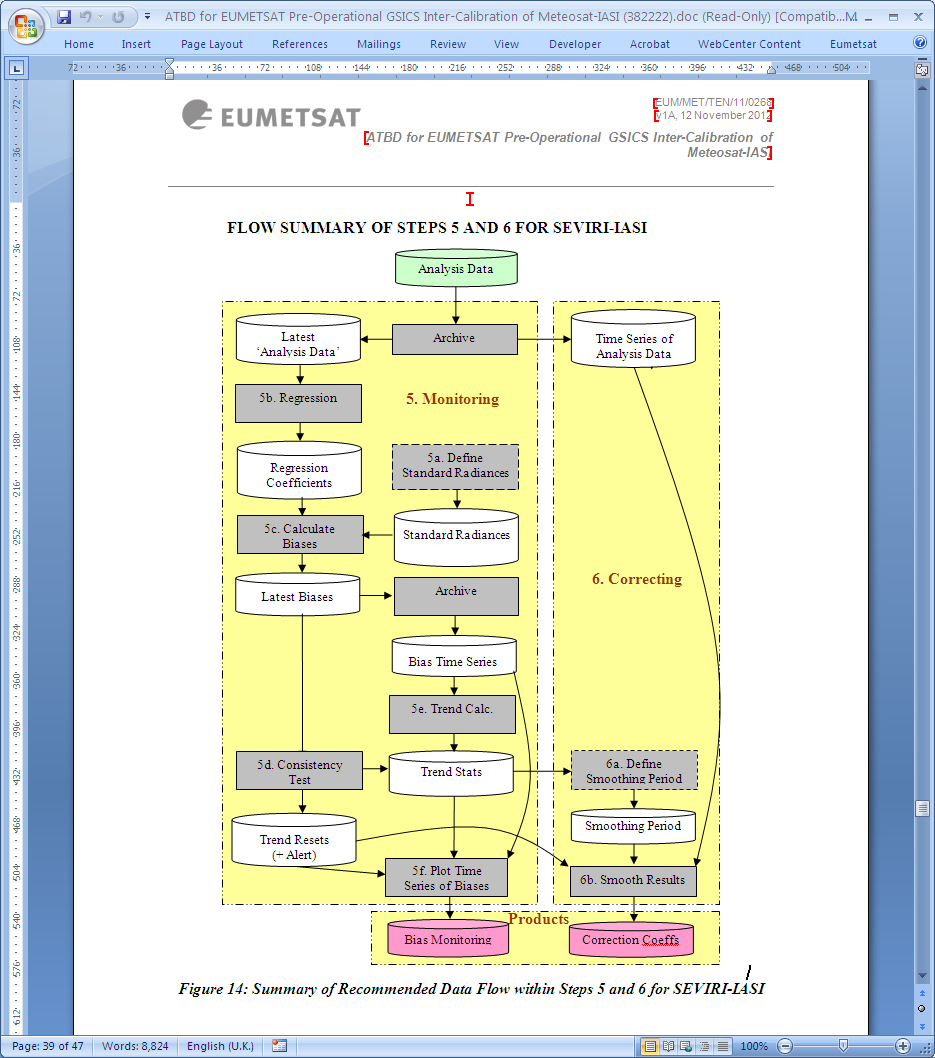 GEO-LEO IR ATBD §5.d
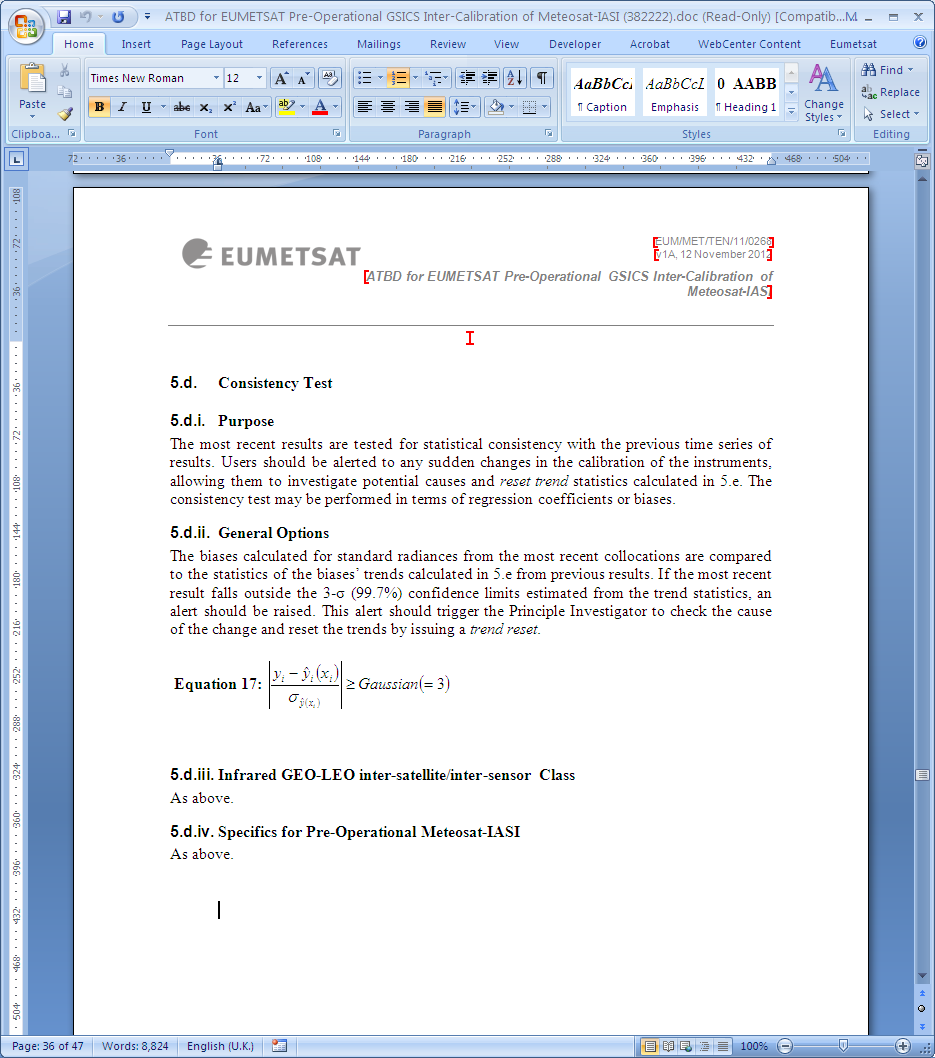 GEO-LEO IR ATBD §5.e
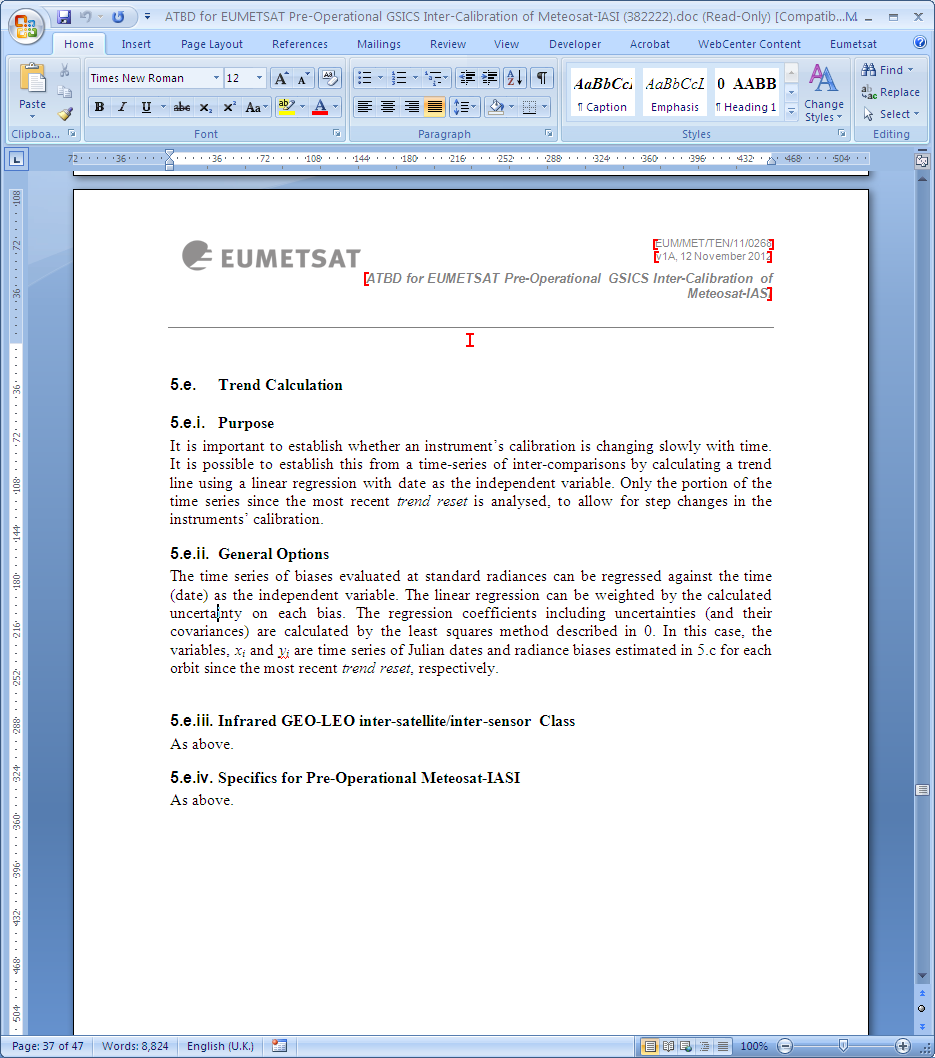 GEO-LEO IR ATBD §5.f
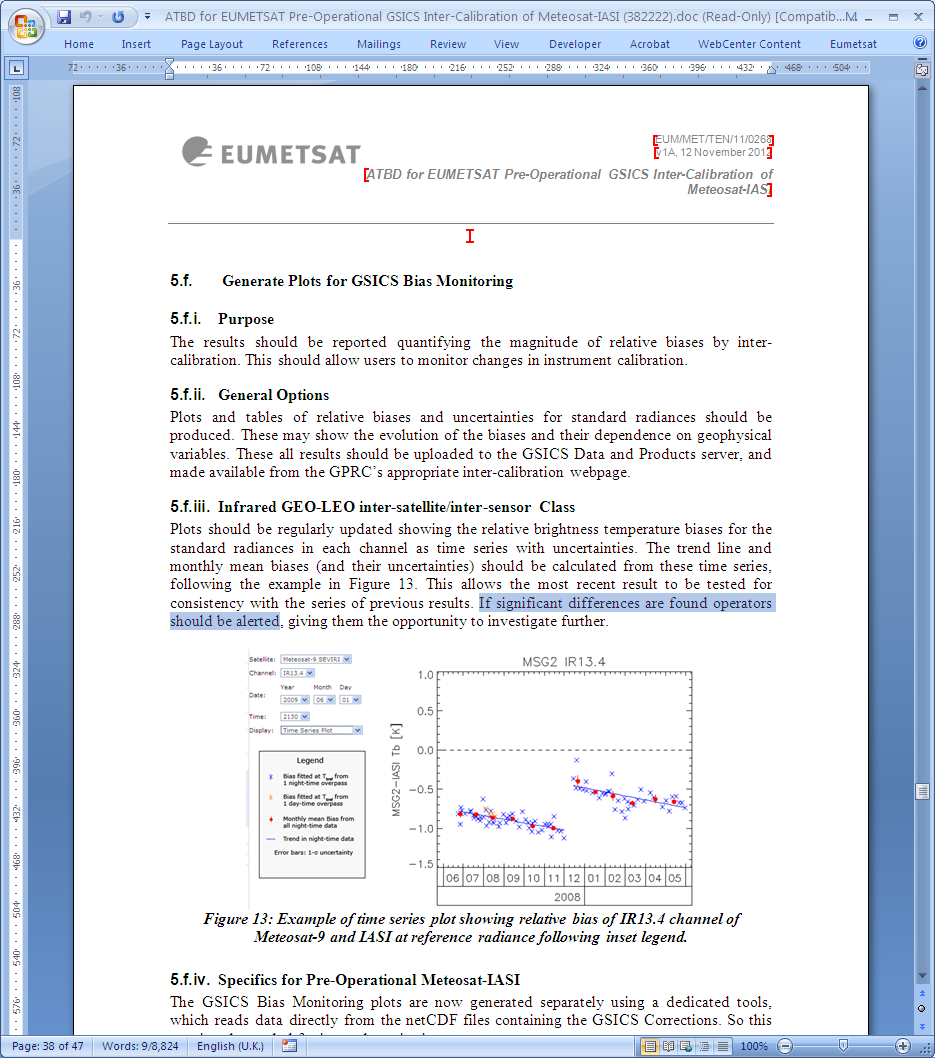 Example E-mail Alert
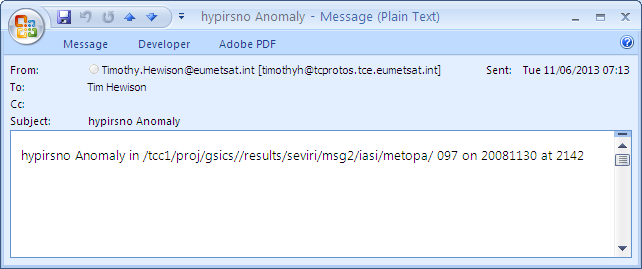 Basic Contents of Alerts
Date, Time of anomaly
Satellite, Instrument, Channel
Bias of anomaly (current value) in K for IR
Medium-term trend (from Near Real-Time Correction?)
Significance of anomaly (e.g. 5σ)
Number of collocations used, number days in trend
Limits used – soft & hard => Severity
Hyperlink to bias plotting – or include plot
How many alerts within given period
Link to anticipated change notifications – for future v2
Disclaimer: 
This alert has been generated by an automatic algorithm and not been checked by human, as a service to users interested in investigating calibration anomalies.
Distribution of Alerts
Through GSICS User Messaging Service?
Would need to be processed centrally
Requires manually adding interested users to mailing lists
Email
Difficult for non-operational groups to send out
Set up another GSICS Google Groups for alerts 
Includes RSS feeds
Allows users to subscribe/unsubscribe
Provides archive function
Archive
Update Frequency
Daily From GEO-LEO IR – with more frequent update possible?
Hourly would require GEO-GEO bias monitoring
Don’t need GSICS Corrections from GEO-GEO comparisons
Complicated by SRF differences
Redundant
But potentially good validation of GEO-LEO Corrections
See Three-way Inter-Calibration of SEVIRI on Meteosat-8 and -9 with IASI [Hewison et al., EUMETSAT Conference poster, 2010] 
How many alerts do users want per year?
3-sigma threshold should give ~0.3% ≈ 1d/365d
User-selectable thresholds?
Calibration Change Alerts from other GSICS Products
GEO-LEO VIS
Deep Convective Clouds (DCCs)
Rayleigh Scattering
Monthly update cycle
Or rolling average with daily updates?
GEO-GEO VIS?
As GEO-GEO IR?
Any others?
Thank You